How to apply for job
By
DEV HIRCHAND GHUNAWAT
Deputy Chief Executive Officer
CPTP 5 , 
Class A , Roll No.14
Yashada , PUNE.411007.
Applying for a Job
The legal document that you must have before you can begin working
How to write a letter of application and complete an application form
How to write a resume and cover letter
Why It's Important
You’ve contacted the sources of job leads and found some jobs that interest you; your next step is to apply for them. This is done by completing application forms, writing letters of application, and preparing your own resume.
Key Terms
standard English
references
resume
cover letter
Getting a Work Permit
If you are under the age of 18, most states require that you have a work permit before you can legally begin working. A work permit establishes for the employer that it is legal for a young worker to do the type of work offered.
Applying for a Job
Employers look for the most qualified person to fill a job. How you present your qualifications is likely to be the determining factor in whether you are hired. Follow these suggestions:
Use standard English.
Fill out application forms properly.
Write appropriate letters of application.
Prepare an excellent resume and cover letter.
Using Standard English
Everything you write and say to a prospective employer should be in standard English. Standard English is the formal style of writing and speaking that you have learned in school. Standard English employs correct grammar, spelling, pronunciation, and usage.
Filling Out Application Forms
Most employment application forms are short (from one to four pages) and ask similar questions. Follow these guidelines:
Complete the form neatly. 
Answer every question that applies to you. 
Use your full name and your complete address.
Writing Letters of Application
Writing a letter of application is like writing a sales pitch about yourself. You must convince an employer that you are the best person to fill a specific job opening. Tell why you are interested in the position and what your special qualifications for it are.
Preparing Resumes and Cover Letters
A resume is a brief summary of personal information, education, skills, work experience, activities, and interests. 
A cover letter is similar to a letter of application and accompanies a resume. 
Your cover letter should reflect your understanding of the company and how you may be able to meet their needs.
Resume
A resume tells prospective employers what you are like and what you can do for them. A good resume shows you at your best in a one or two page outline. It usually includes the following information:
identification (name,address, telephone number, e-mail address)
position for which you are applying
experience, including volunteer work
education, emphasizing relevant course work
activities and awards
references
Reviewing Key Terms and Concepts
What are four important components of standard English?
Why do most employers prefer application forms?
What is the purpose of a letter of application?
What are the basic types of information that are contained in a resume?
What is the purpose of a cover letter?
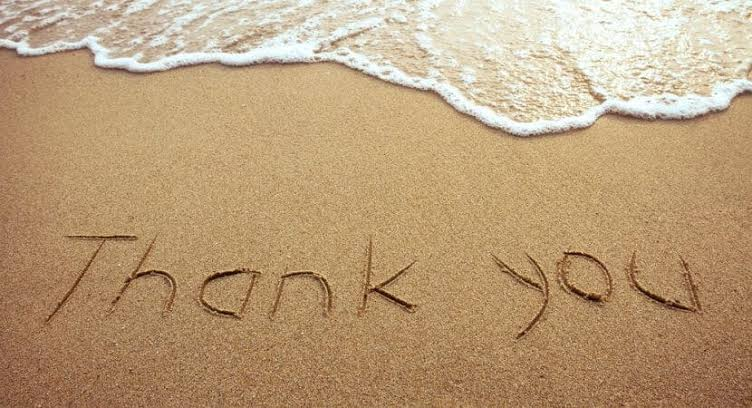